Cómo Crear una Cultura de Servicio al Cliente
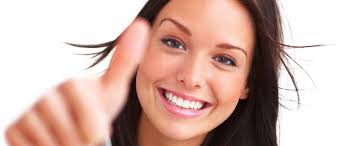 Preparado por Guillermo hasbun
 derechos reservados.
Entendiendo el Servicio
.
Servicio es toda actividad enfocada a satisfacer las necesidades y deseos  de otros.
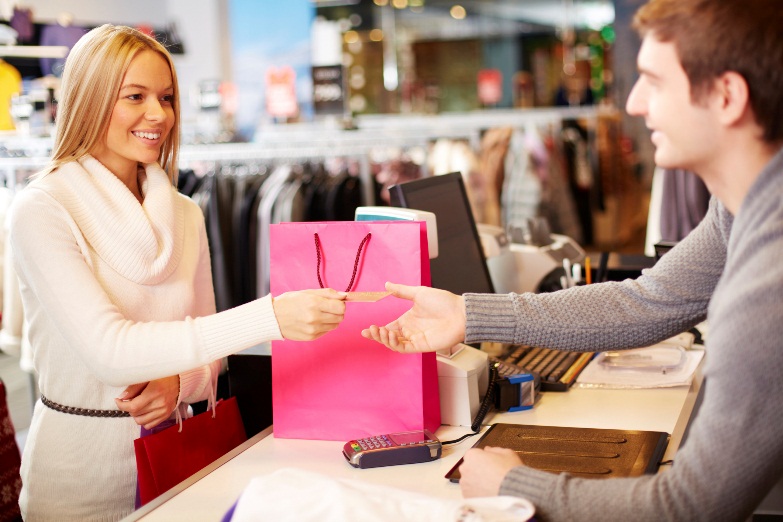 Jesús y el Servicio
“…sino que el que quiera hacerse grande entre vosotros será vuestro servidor, y el que de vosotros quiera ser el primero, será siervo de todos.”
Marcos 10:43-44
El mayor ejemplo
“Porque el Hijo del Hombre no vino para ser servido, sino para servir, y para dar su vida en rescate por muchos.”
Marcos 10:45
¿Cómo evaluamos el servicio?
.
A través de la forma en que se lleva a cabo esa actividad.
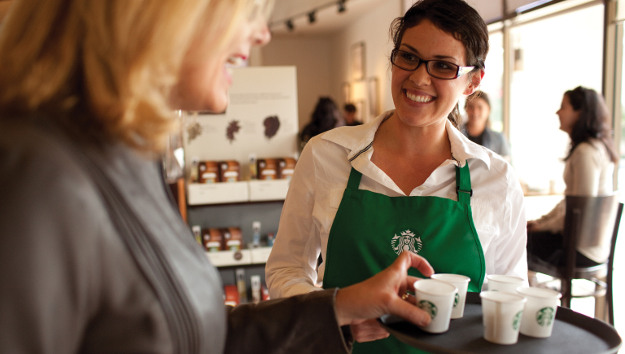 El Buen Servicio
¿Cuándo consideramos que hemos recibido un buen servicio?
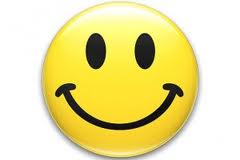 Cuando el servicio recibido ha cumplido con nuestras expectativas.
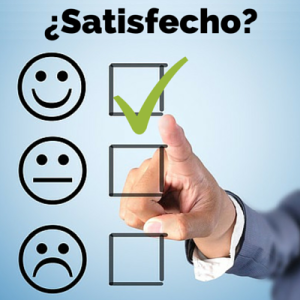 Una pregunta de reflexión
¿Qué buscan nuestros clientes cuando nos visitan?
¿Qué es lo que esperan de nosotros?
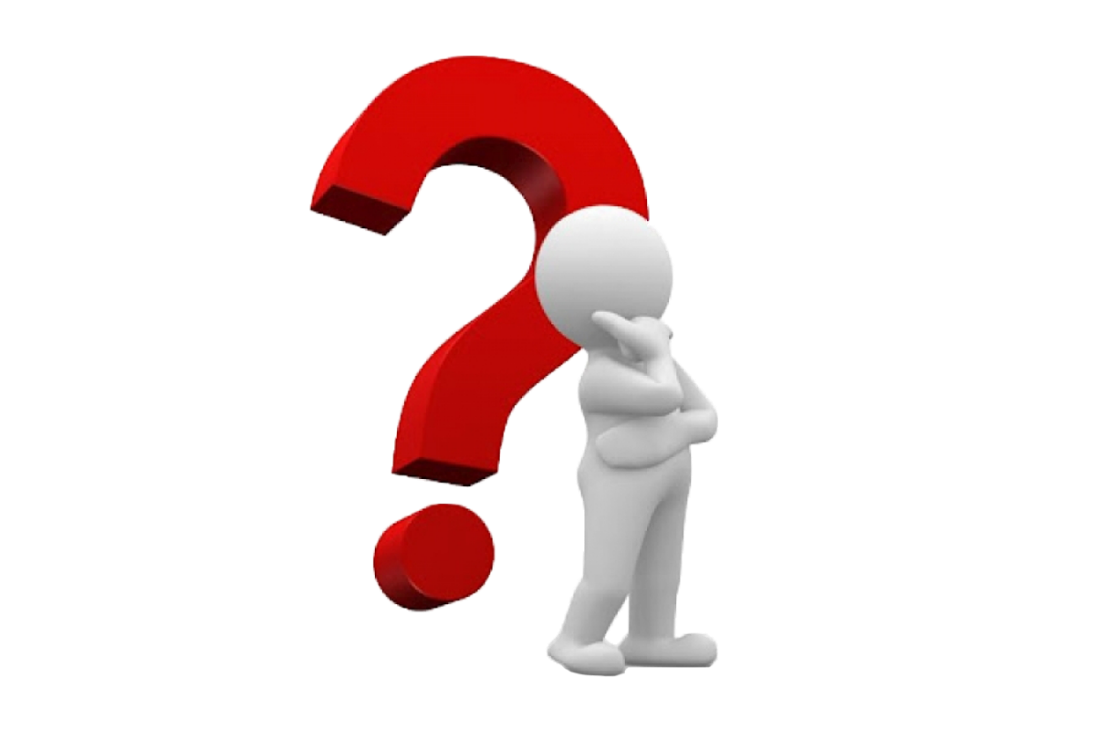 El cumplimiento de las 
EXPECTATIVAS determina el 
nivel de SATISFACCIÓN
CUANDO LA REALIDAD NO ALCANZA A LAS EXPECTATIVAS
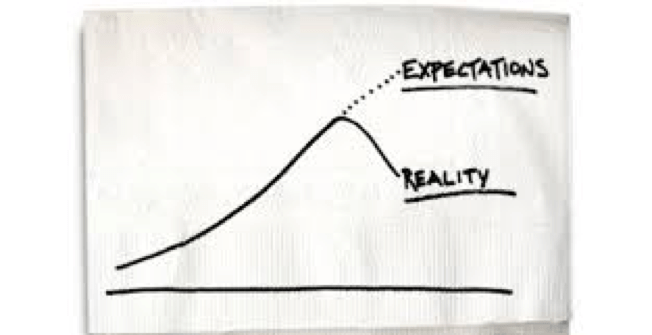 FRUSTRACIÓN 
INSATISFACCIÓN
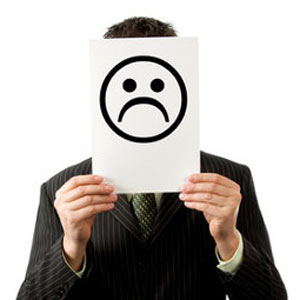 ¿Cómo está la balanza en su empresa?
CLIENTES
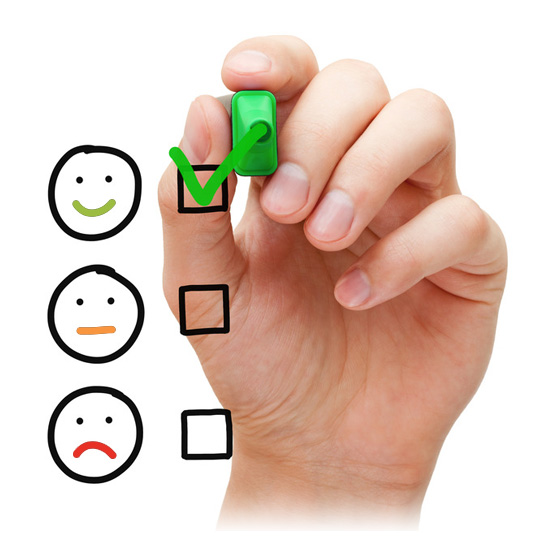 R
E
EXPECTATIVA
REALIDAD
Niveles de Servicio vs las Expectativas
Excelente 
Supera en gran manera 
Muy Bueno
Supera un poco
Bueno
Las cumple 
Regular
Por debajo 
Deficiente
Muy  por debajo
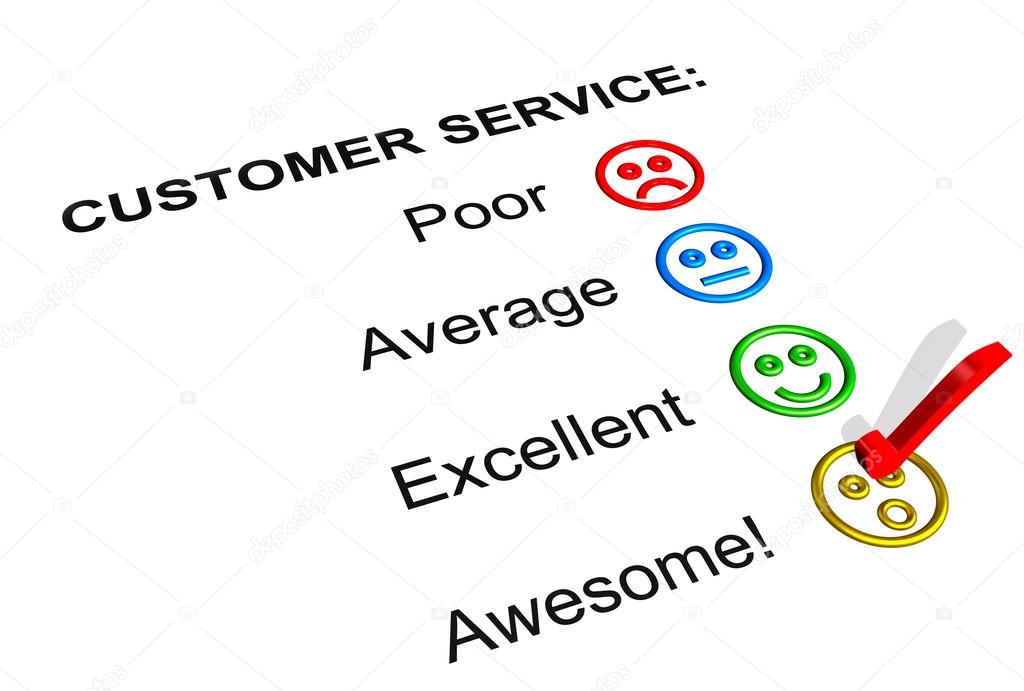 ¿Qué forma las expectativas de los clientes?
Publicidad 
Nuestra
Competencia
Experiencias propias 
Nuestra
Competencia
Promesas de vendedores
Comentarios de terceros
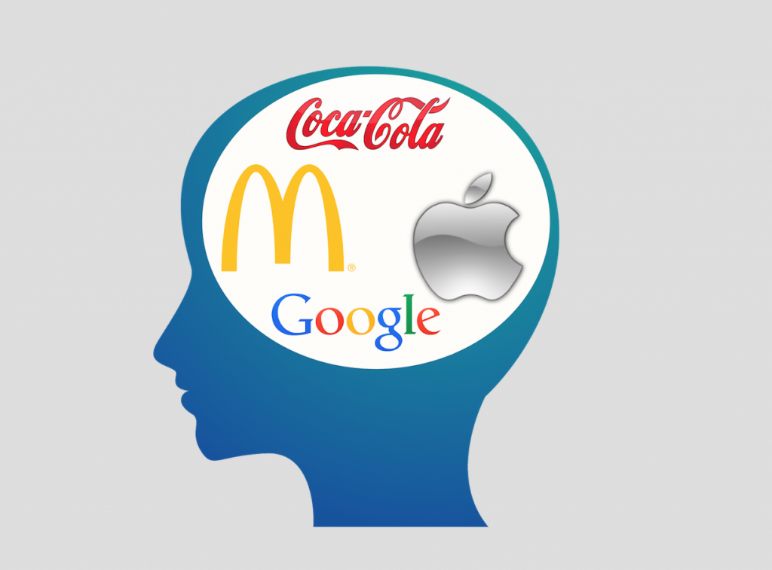 Jesús y las expectativas
“Oísteis que fue dicho: Amarás a tu prójimo, y aborrecerás a tu enemigo.  Pero yo os digo: Amad a vuestros enemigos, bendecid a los que os maldicen, haced bien a los que os aborrecen, y orad por los que os ultrajan y os persiguen;” 
Mateo 5:43-44
Factor Crítico
Descubrir las expectativas de los clientes en toda su experiencia de visita.
Acceso a su producto o servicio
Tiempo de espera
Contacto con el personal.
Forma de comunicación
Manejo de dudas 
Proceso de Facturación
Despacho y Servicio Post Venta
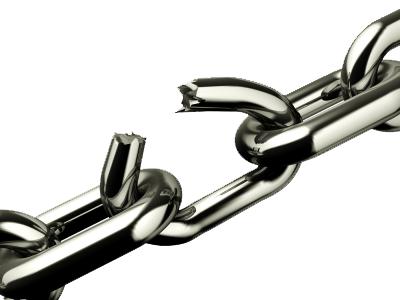 Frases para Recordar
“En muchos sectores, el servicio al cliente, es la ventaja que determina la competitividad de un negocio. El servicio es el nuevo parámetro que utilizan los clientes para juzgar a una empresa.”
William Band, Coopers Lybrand Consulting Group, Toronto.
Estudios Acerca del Servicio
“Las compras realizadas por los clientes leales, quienes recurren una y otra vez a una organización porque están satisfechos con los servicios recibidos, representan 65% del volumen promedio de una empresa”.
Estudio Realizado por la American Management Association, AMA.
Datos a Considerar
“El 53% de los clientes estadounidenses cambió de proveedor o marca debido al mal servicio recibido”.
estudio publicado por Accenture en el 2015, realizado en 11 sectores de la industria  (publicado en Puromarketing.com.)
Datos a Considerar
“El mal servicio se comunica un promedio de 11 veces mientras que el buen servicio solamente 5 veces.”
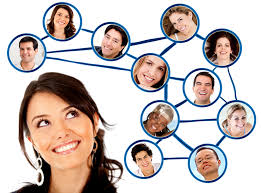 Datos a considerar
“Solamente un 4% de los clientes disgustados se quejan cuando reciben un servicio o producto de mala calidad.”
Performance Research Associates
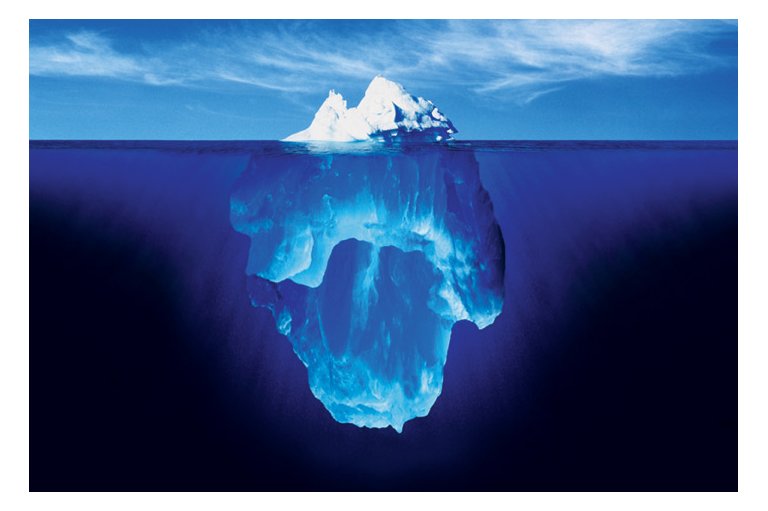 Cuáles son los beneficios del buen servicio
.
Beneficios del buen servicio
Previene la insatisfacción  y las quejas.
Reduce los costos de corrección de problemas.
Ahorra en el área de publicidad y ventas.
Disminuye la deserción de los clientes.
Permite sostener las utilidades.
Permite hacer crecer los negocios.
Mejora el clima laboral
Aumenta la productividad
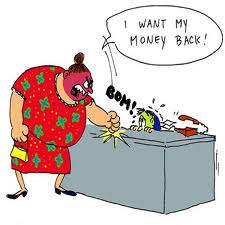 A su tiempo cosechará
“No nos cansemos, pues, de hacer bien; porque a su tiempo segaremos, si no desmayamos. Así que, según tengamos oportunidad, hagamos bien a todos, y mayormente a los de la familia de la fe.” 
Gálatas 6:8-9
¿COMO PUEDO ASEGURAR UNA CULTURA  DE SERVICIO?
.
1. Establecer los valores de la empresa
Temor a Dios
Honestidad
Confianza
Cortesía
Empatía
Respeto
Servicio a la Comunidad
Relación Ganar-Ganar.
[Speaker Notes: Estos valores deben estar reflejados en la definición de la Misión de la empresa.]
Francois Voltaire
“Los que creen que el dinero lo hace todo, suelen hacer cualquier cosa por dinero.”
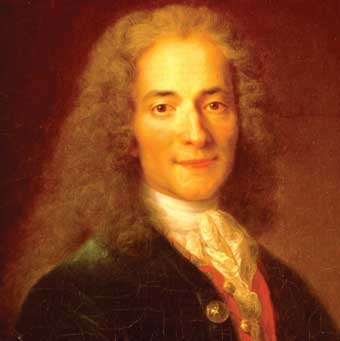 Fundamento de los Valores
“Por lo demás, hermanos, todo lo que es verdadero, todo lo honesto, todo lo justo, todo lo puro, todo lo amable, todo lo que es de buen nombre; si hay virtud alguna, si algo digno de alabanza, en esto pensad.”
Filipenses 4:8
Filosofía de Land´s End
En LAND´S END, nuestra garantía es tan parecida a estrechar la mano como son claras las palabras: GARANTIZADO. PUNTO.
.
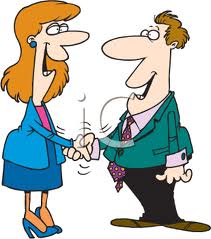 Garantía de Land´s End
“Si no queda satisfecho con cualquier producto que compre en nuestras tiendas, en cualquier momento, devuélvalo y le reembolsaremos su dinero.”
Los valores reflejados en la misión
NOVACARE
“Somos una compañía del cuidado de la salud. Estamos comprometidos a marcar una diferencia mejorando el futuro de todos los pacientes.
2.  Establecer Políticas y Procedimientos
Recepción
Facturación
Despacho
Garantías
Devoluciones 
Cambios
Anulaciones
Entregas a domicilio
Manejo de quejas
[Speaker Notes: Servicio incluye recepción de llamadas]
Las reglas en función del cliente
Las reglas no deben  complicarle al cliente su relación con la empresa, sino facilitársela.
Cosas que complican el servicio
Los pines de seguridad.
Los registros al entrar.
Falta de vuelto
Falta de Cajeros. 
Cajeros en entrenamiento.
Gradas eléctricas desconectadas.
Llamadas telefónicas No atendidas.
Dios las estableció a su pueblo
“Está tú por el pueblo delante de Dios, y somete tú los asuntos a Dios. Y enseña a ellos las ordenanzas y las leyes, y muéstrales el camino por donde deben andar, y lo que han de hacer.”
Éxodo 18:19-20
3. Facultar (Empowerment)
Tres tipos de niveles: 
Rojo
 Amarillo
 Verde
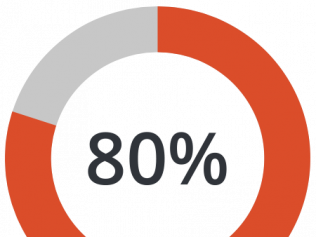 Jesús facultó a sus discípulos
“A éstos les dio el nombre de apóstoles,  y les dio autoridad para expulsar a los demonios.” 
Marcos 3:13
4. Predicar con el ejemplo
Romanos 2:21         “ Tú, pues, que enseñas a otro, ¿no te enseñas a ti mismo? Tú que predicas que no se ha de hurtar, ¿hurtas?”
La Ley de la Imitación
“Los valores de una sociedad se establecen, consolidan y extienden a través del proceso que él llamó “imitación”, en virtud del cual los individuos “copian” las conductas de los líderes del grupo y las convierten en hábitos. 
Jean-Gabriel De Tarde, (1843-1904) en su libro “Las leyes de la imitación”, publicado en 1890,
[Speaker Notes: Jean-Gabriel De Tarde, conocido como Gabriel Tarde (Sarlat-la-Canéda, Dordoña, 12 de marzo de 1843 - París, 13 de mayo de 1904), fue un sociólogo, criminólogo y psicólogo social francés.
 Concebía a la sociología como basada en pequeñas interacciones psicológicas entre individuos (a la manera de la química), donde las fuerzas fundamentales serían la imitación y la innovación.]
“Ellas se extienden y con el tiempo se constituyen en comportamientos distintivos de un grupo humano. De modo que la dinamia social descansa, en buena parte, sobre la imitación.”
Jean-Gabriel De Tarde, (1843-1904), sociólogo, criminólogo y psicólogo social francés.
Todo comienza con el liderazgo
“Preocupémonos los unos por los otros, a fin de estimularnos al amor y a las buenas obras”.
Hebreos 10:24
¿Qué trato reciben sus empleados?
5. Contratar el personal adecuado
Defina las funciones del puesto
Defina el perfil requerido para el puesto
Prefiera actitud sobre aptitud.
No se olvide de los valores.
Utilice la prueba DISC.
PRUEBA DISC
Jesús seleccionó a su equipo cercano
“Después Jesús subió a un cerro, y llamó a los que le pareció bien. Una vez reunidos, eligió de entre ellos a doce, para que lo acompañaran y para mandarlos a anunciar el mensaje.”
Marcos 3:13-14
6. Capacitación continua
Claridad en las funciones (inducción)
Desarrolla competencias
Ahorra tiempo al cliente
Motiva al personal
Incluir al personal de Seguridad.
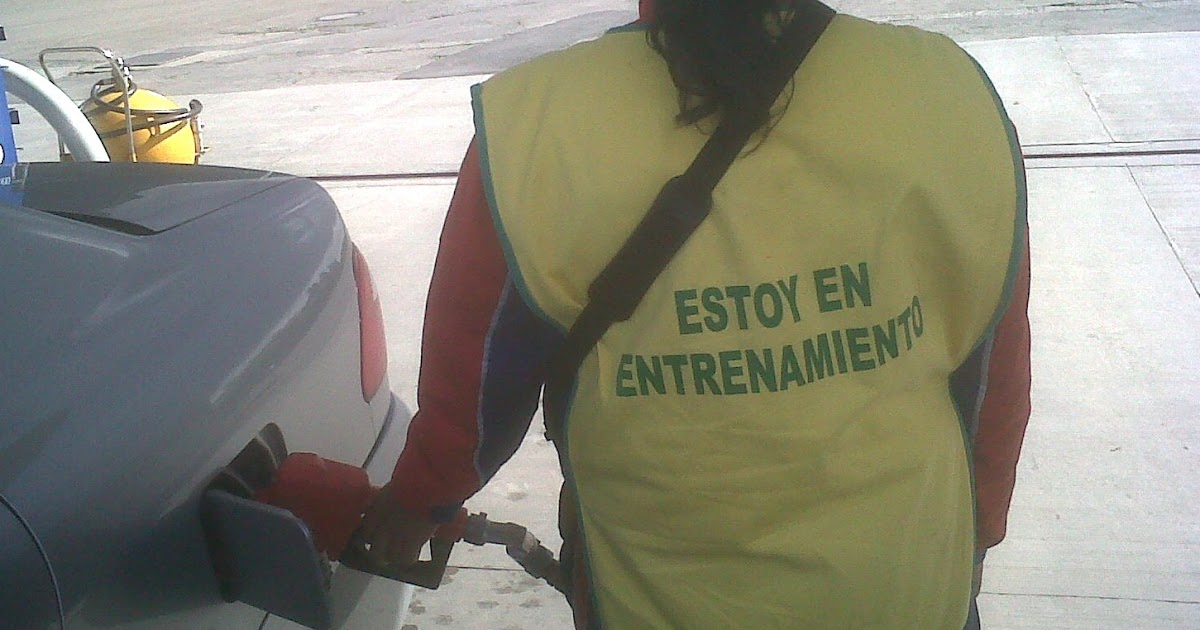 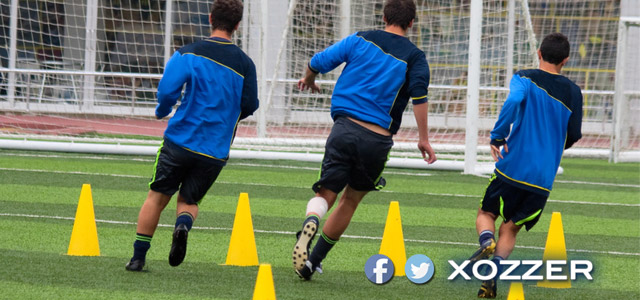 Desarrollo de Competencias
20%
80%
[Speaker Notes: La aptitud es la capacidad innata de las personas, que se manifiesta desde la niñez, para desarrollar adecuadamente una actividad o tarea determinada. La habilidad es el desarrollo de dicha aptitud, adquirida por el aprendizaje.]
Jesús enseñó a sus discípulos
“Y les dijo: Venid en pos de mí, y os haré pescadores de hombres.”
Mateo 4:19
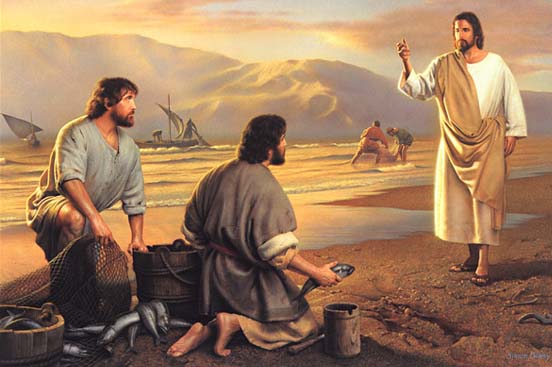 7. Crear un sistema de comunicación interna
Reuniones permanentes y programadas.
Escuchar las sugerencias del personal.
Reforzar la cultura organizacional.
Política de puertas abiertas.
[Speaker Notes: Mantiene la motivación.
Testimonios de otros empleados.
Fomenta el sentido de pertenencia.]
Dios lo instruyó a su pueblo
“Y estas palabras que yo te mando hoy, estarán sobre tu corazón; y las repetirás a tus hijos, y hablarás de ellas estando en tu casa, y andando por el camino, y al acostarte, y cuando te levantes… y las escribirás en los postes de tu casa, y en tus puertas.”
Deuteronomio 6:6-9
8. Provea de los recursos
Asegurar suficientes recursos humanos y técnicos que tengan que ver con la rapidez del servicio, limpieza de las instalaciones, y presentación del personal.
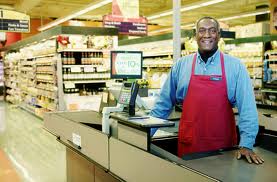 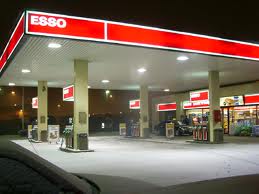 El recurso del cristiano
“pero recibiréis poder, cuando haya venido sobre vosotros el Espíritu Santo, y me seréis testigos en Jerusalén, en toda Judea, en Samaria, y hasta lo último de la tierra.”
Hechos 1:8
9. Seleccione con cuidado su eslogan
Representa su promesa y genera expectativas
Super repuestos: “Donde compran los expertos”.
Freund: “Todo tiene solución”
Vidrí : “Donde sí hay de todo”
Burguer King: “A tu manera”
Wal-Mart: “Ahorras dinero. Vives mejor.”
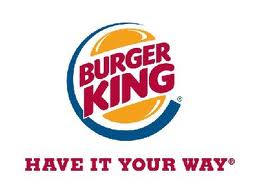 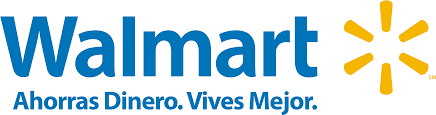 Lo dijo el Rey Salomón
“Mejor es que no prometas, y no que prometas y no cumplas.”
Eclesiastés 5:5
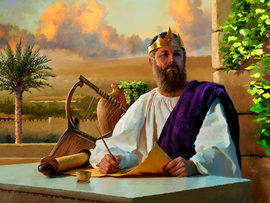 10. Facilitar el contacto con la empresa
Evitar contestadoras automáticas
Utilice las redes sociales principales:
Correo electrónico
Facebook
Página Web
Conteste inmediatamente (puede ser un autoresponder)
La influencia de las redes sociales
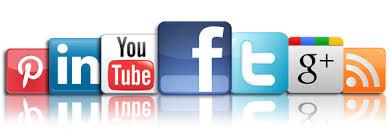 La importancia de las redes sociales
Las redes sociales no constituyen una herramienta de venta, sino un canal que permite el acercamiento a su público objetivo, y establecer con él un contacto directo.
Datos a considerar
“En época de festividades como navidad o San Valentín, el 67% de los consumidores buscan en Internet antes de comprar.”
Estudio realizado por Deloitte y publicado en Bluecaribu.com
11. Verificar el cumplimiento
Implementar un programa de auditoría interna.
Premiar el buen desempeño.
Aplicar acciones correctivas.
.
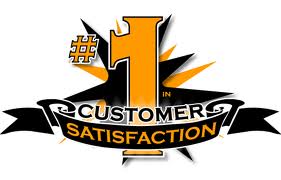 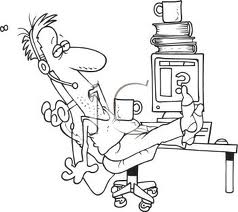 Las obras respaldan las palabras
“Pero sed hacedores de la palabra, y no tan solamente oidores, engañándoos a vosotros mismos.” 
Santiago 1:22-24
12. Exceder las expectativas
Conozca lo que el cliente espera de su producto, o servicio y supere el cumplimiento de esas expectativas a un nivel que sea memorable.
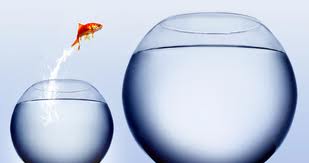 Dios también ha decidido superar las expectativas del hombre
.
En cuanto a su sabiduría
!!Oh profundidad de las riquezas de la sabiduría y de la ciencia de Dios! !!Cuán insondables son sus juicios, e inescrutables sus caminos!
Romanos 11:33
En cuanto a su bondad
“Cuando anochecía, se acercaron a él sus discípulos, diciendo: El lugar es desierto, y la hora ya pasada; despide a la multitud, para que vayan por las aldeas y compren de comer.” 
Mateo 14:15
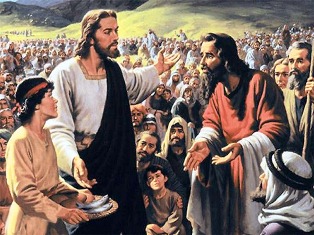 [Speaker Notes: “Y comieron todos, y se saciaron; y recogieron lo que sobró de los pedazos, doce cestas llenas. Y los que comieron fueron como cinco mil hombres, sin contar las mujeres y los niños.” 
Mateo 14:15,20-21]
“Y comieron todos, y se saciaron; y recogieron lo que sobró de los pedazos, doce cestas llenas. Y los que comieron fueron como cinco mil hombres, sin contar las mujeres y los niños.” 
Mateo 14:20-21
En cuanto al trato con el prójimo
“La mujer samaritana le dijo: ¿Cómo tú, siendo judío, me pides a mí de beber, que soy mujer samaritana? Porque judíos y samaritanos no se tratan entre sí.”
Juan 4:9
[Speaker Notes: Para Jesús no hay distinción de ninguna clase. El ha venido ha salvar al hombre de la condena del pecado.]
En cuanto a su perdón
“Y levantándose, vino a su padre. Y cuando aún estaba lejos, lo vio su padre, y fue movido a misericordia, y corrió, y se echó sobre su cuello, y le besó.”
Lucas 15:20
“Pero el padre dijo a sus siervos: Sacad el mejor vestido, y vestidle; y poned un anillo en su mano, y calzado en sus pies. Y traed el becerro gordo y matadlo, y comamos y hagamos fiesta; porque este mi hijo muerto era, y ha revivido; se había perdido, y es hallado. Y comenzaron a regocijarse.”
Lucas 15:22-24
En cuanto a su poder
“María, cuando llegó a donde estaba Jesús, al verle, se postró a sus pies, diciéndole: Señor, si hubieses estado aquí, no habría muerto mi hermano.”
Juan 11:32
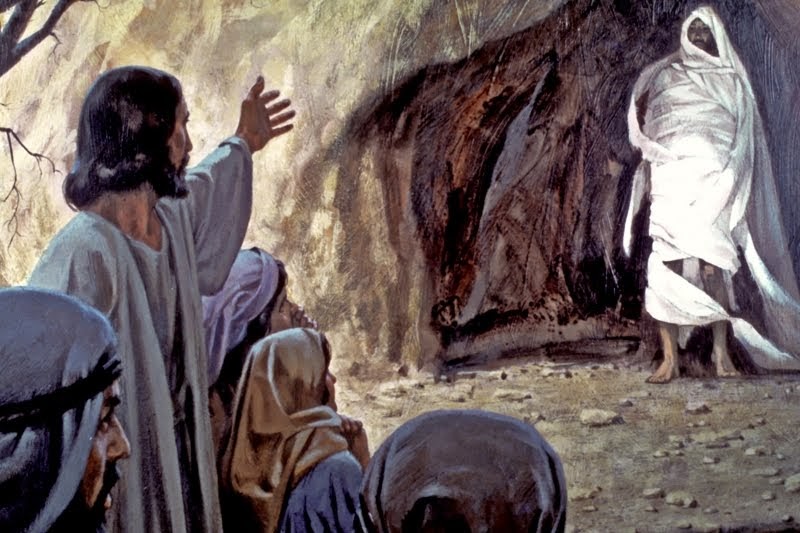 En cuanto a su obra
“Y a vosotros, estando muertos en pecados y en la incircuncisión de vuestra carne, os dio vida juntamente con él, perdonándoos todos los pecados, anulando el acta de los decretos que había contra nosotros, que nos era contraria, quitándola de en medio y clavándola en la cruz,”
Colosenses 2:13-14
En cuanto a su amor
“Pero Dios, que es rico en misericordia, por su gran amor con que nos amó, aun estando nosotros muertos en pecados, nos dio vida juntamente con Cristo (por gracia sois salvos), y juntamente con él nos resucitó, y asimismo nos hizo sentar en los lugares celestiales con Cristo Jesús,”
Efesios 2:4-6
En cuanto a su misericordia
“No ha hecho con nosotros conforme a nuestras iniquidades, ni nos ha pagado conforme a nuestros pecados. Porque como la altura de los cielos sobre la tierra, engrandeció su misericordia sobre los que le temen.”
Salmos 103:10-11
Por el poder de su Espíritu
“Porque la ley del Espíritu de vida en Cristo Jesús me ha librado de la ley del pecado y de la muerte”.
Romanos 8:2
Para darnos vida eterna
“Mas ahora que habéis sido libertados del pecado y hechos siervos de Dios, tenéis por vuestro fruto la santificación, y como fin, la vida eterna”.
Romanos 6:22